Jak w atrakcyjny sposób nauczyć się  prowadzenia rozmowy 
Ćwiczenia z wykorzystaniem zdjęć
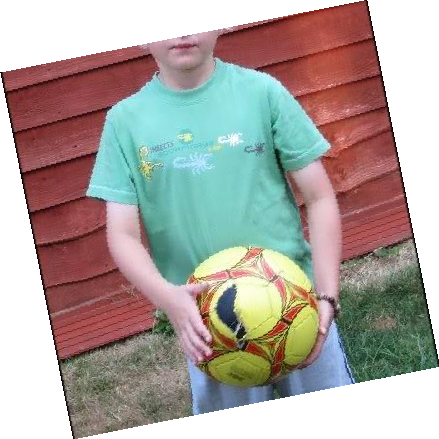 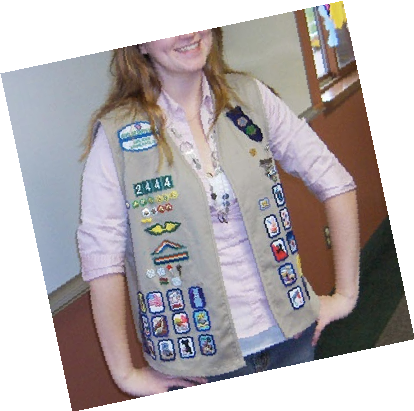 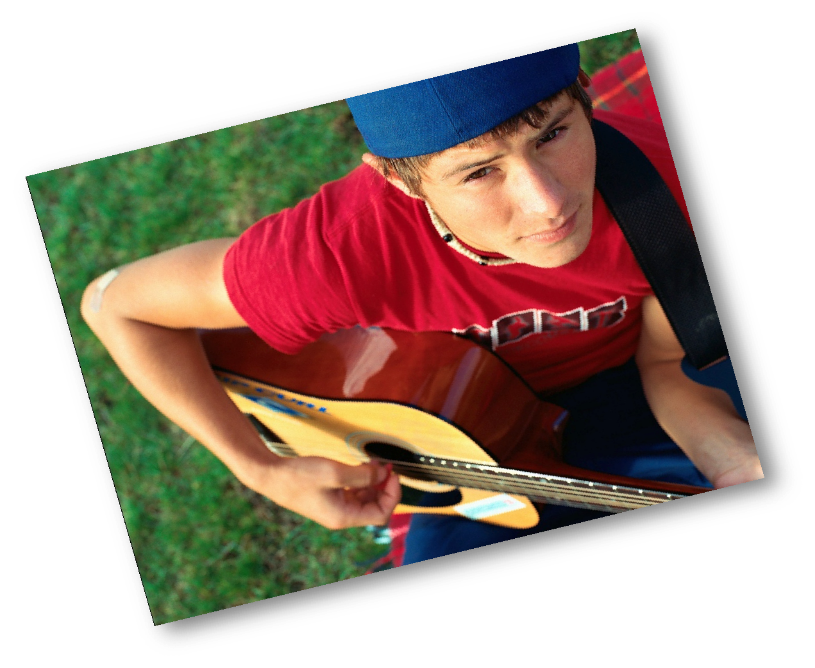 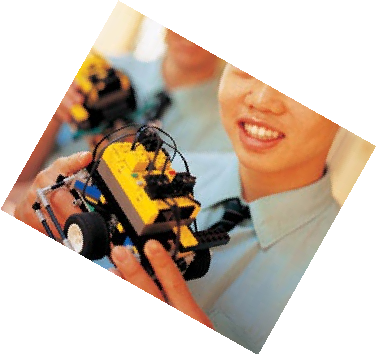 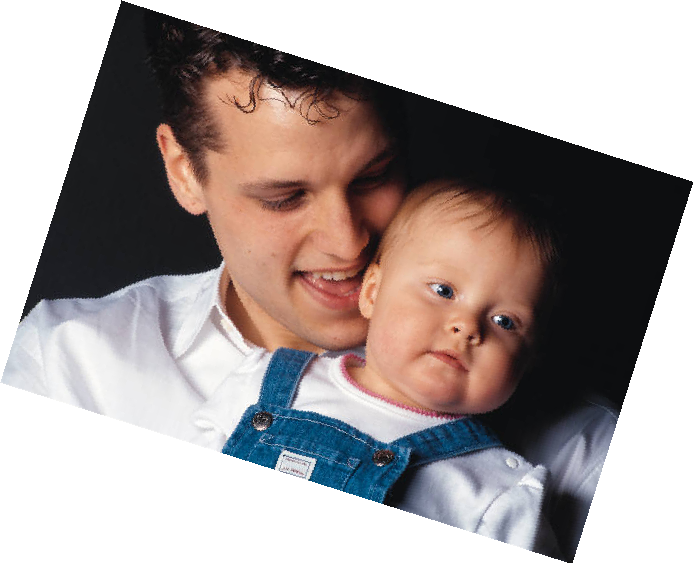 Ludzie lubią rozmawiać o  rzeczach, które ich interesują.
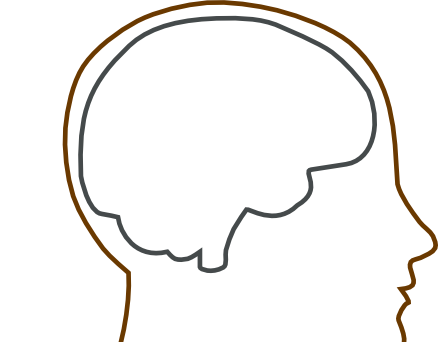 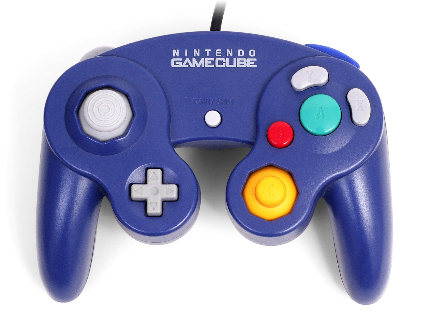 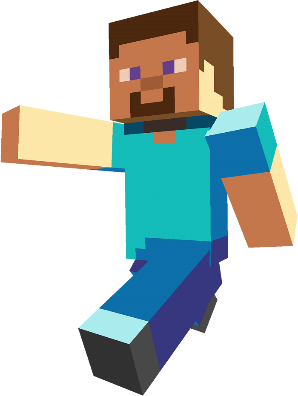 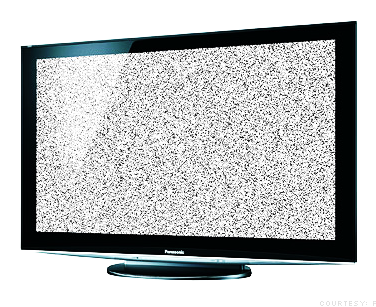 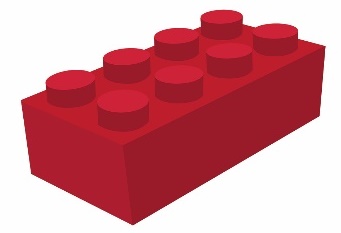 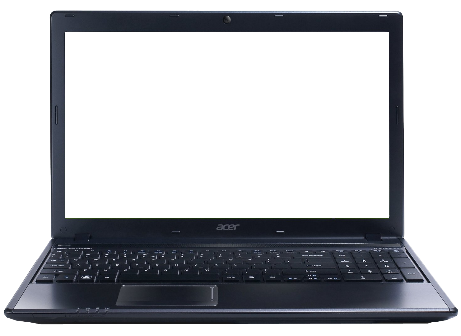 Joel Shaul,  autismteachingstrategies.com
Ludzie lubią rozmawiać o  rzeczach, które ich interesują.
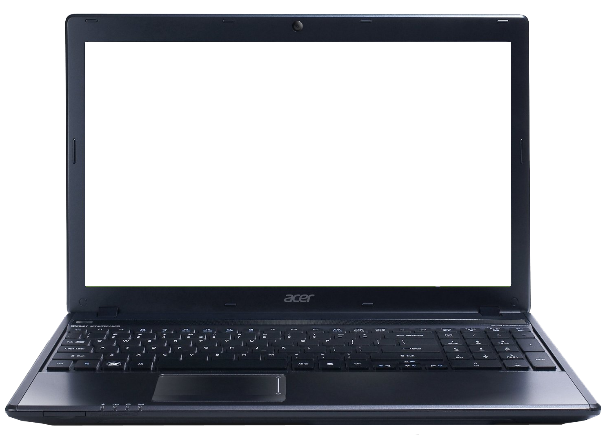 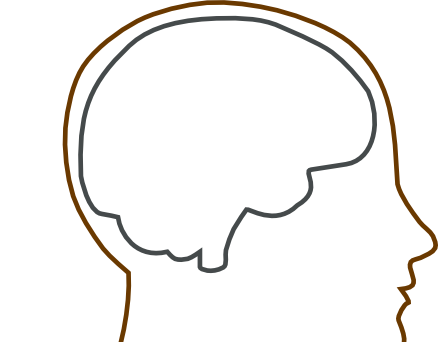 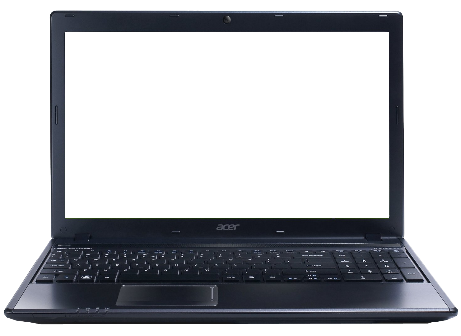 O których z przedstawionych  rzeczy lubisz rozmawiać ?
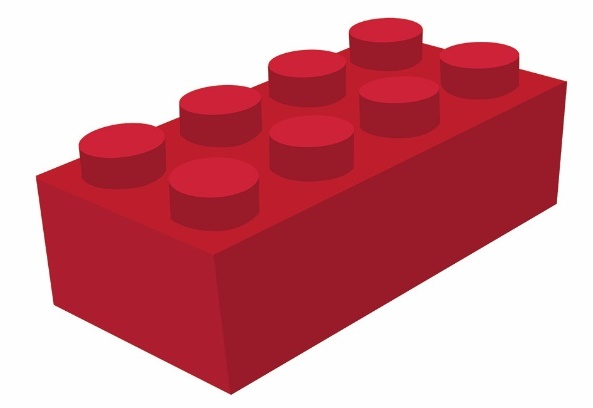 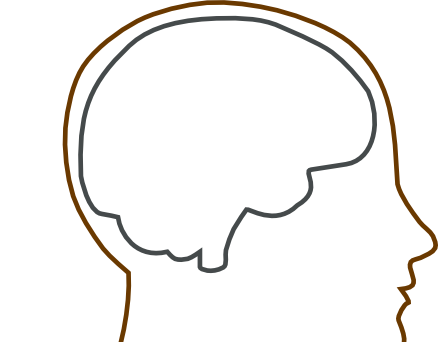 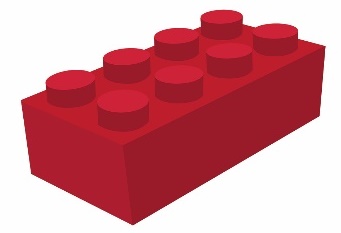 Joel Shaul,  autismteachingstrategies.com
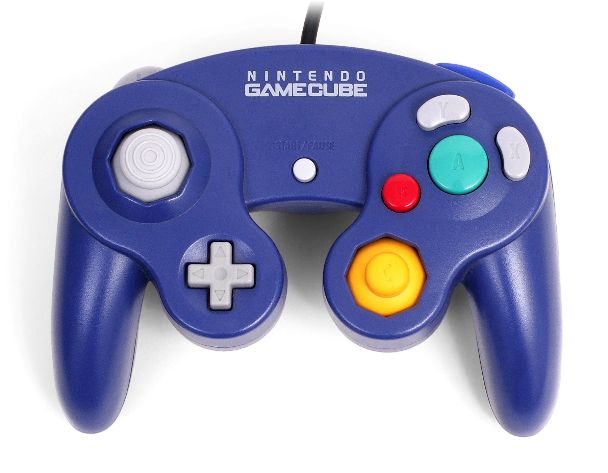 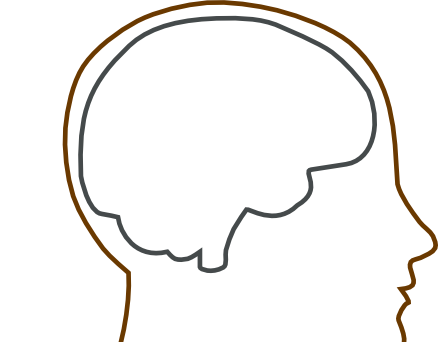 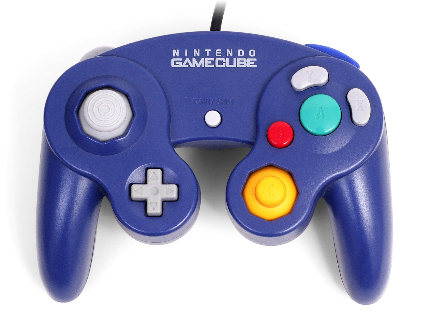 Joel Shaul,  autismteachingstrategies.com
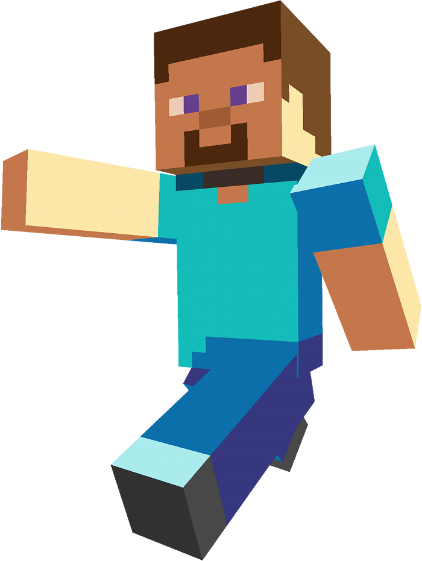 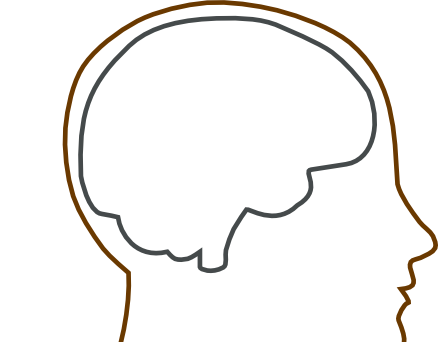 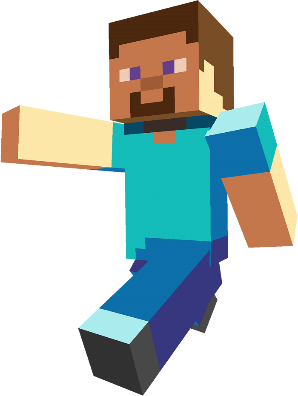 Joel Shaul,  autismteachingstrategies.com
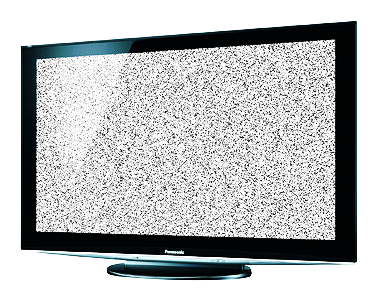 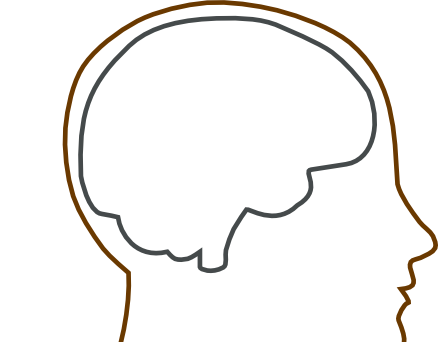 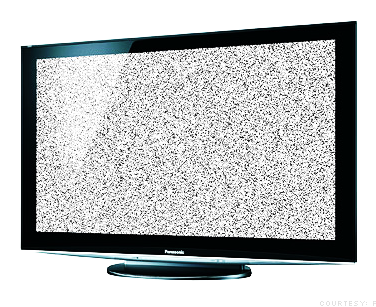 Joel Shaul,  autismteachingstrategies.com
?
Czy są jakieś inne rzeczy lub tematy, które lubisz  i  o których chętnie rozmawiasz?
?
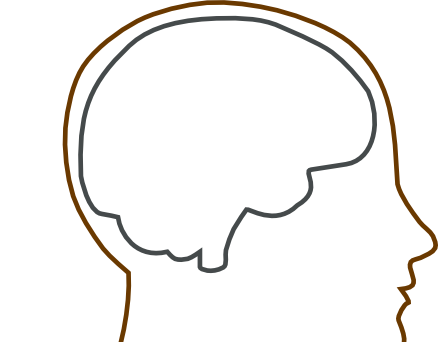 Joel Shaul,  autismteachingstrategies.com
Ludzie mają swoje własne myśli.
Myśli innych ludzi najczęściej różnią się od twoich.
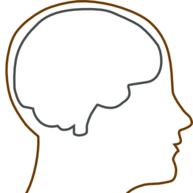 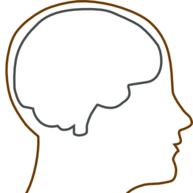 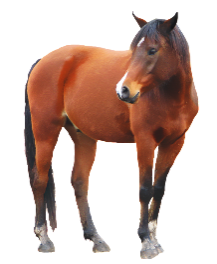 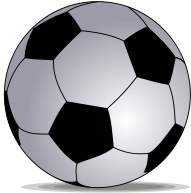 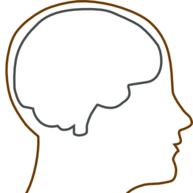 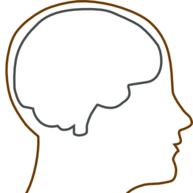 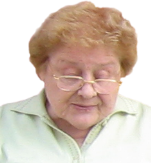 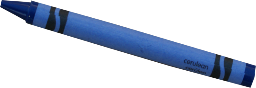 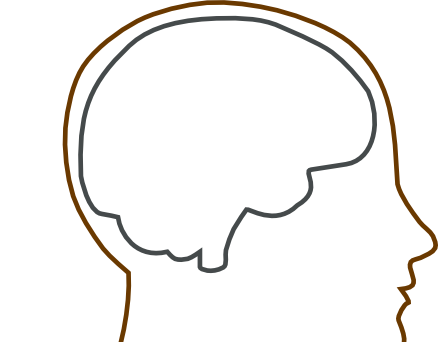 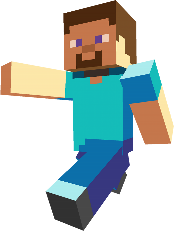 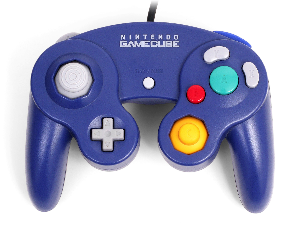 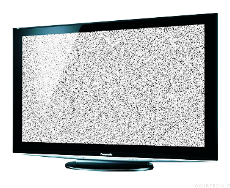 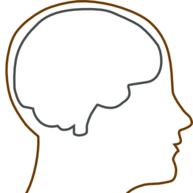 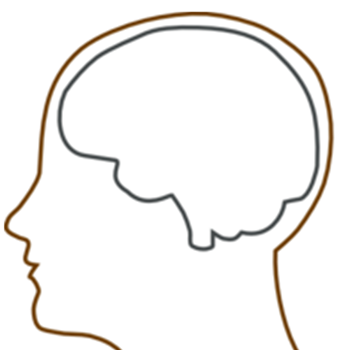 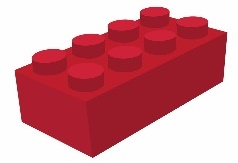 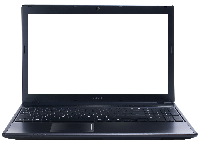 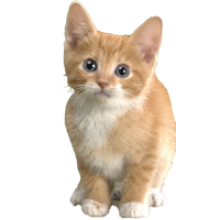 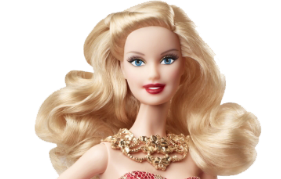 Joel Shaul,  autismteachingstrategies.com
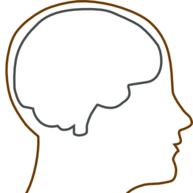 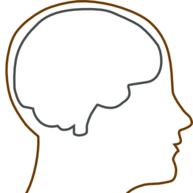 Jeśli rozmawiasz wyłącznie o własnych zainteresowaniach, to nie jest to w porządku,  ani nie jest uprzejme.
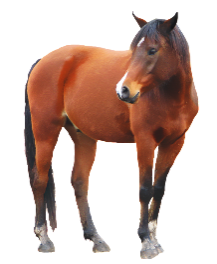 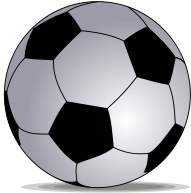 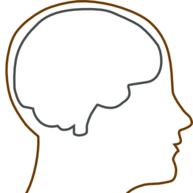 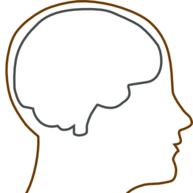 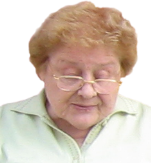 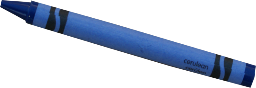 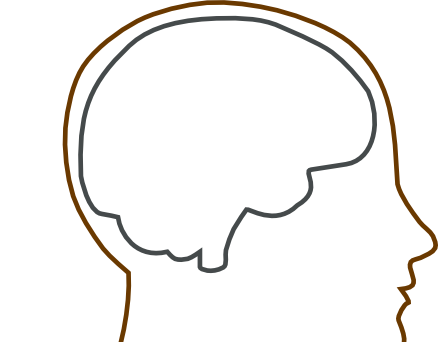 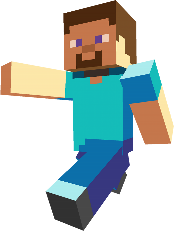 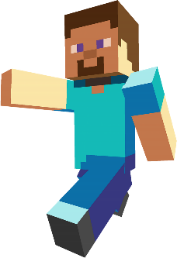 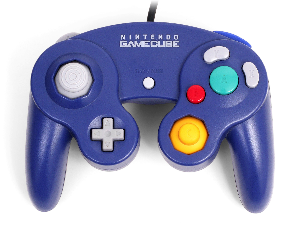 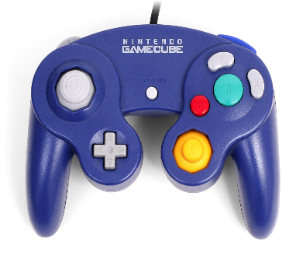 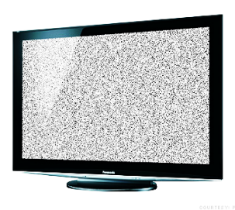 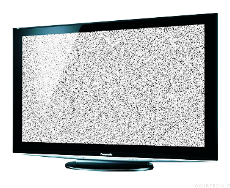 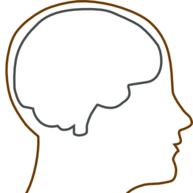 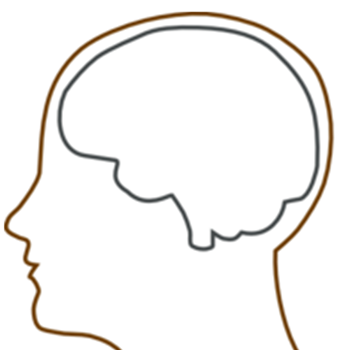 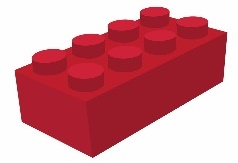 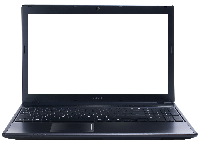 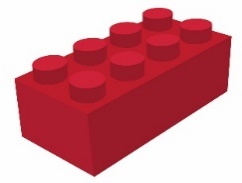 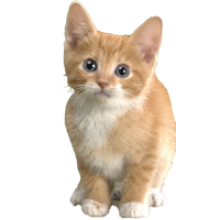 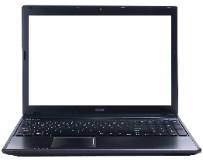 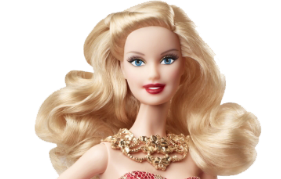 Joel Shaul,  autismteachingstrategies.com
Nie chcesz przecież, aby ludzie czuli się tak, jakbyś  „usuwał” z ich głów to, o czym lubią myśleć.
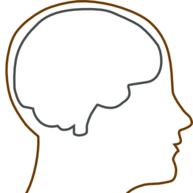 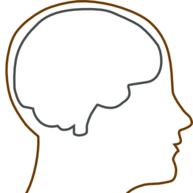 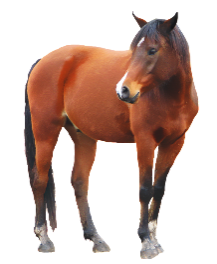 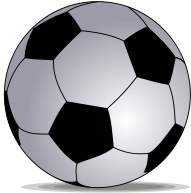 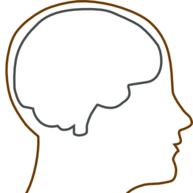 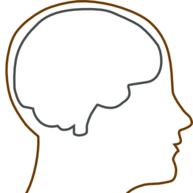 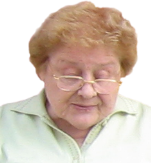 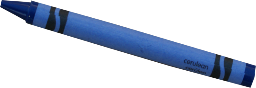 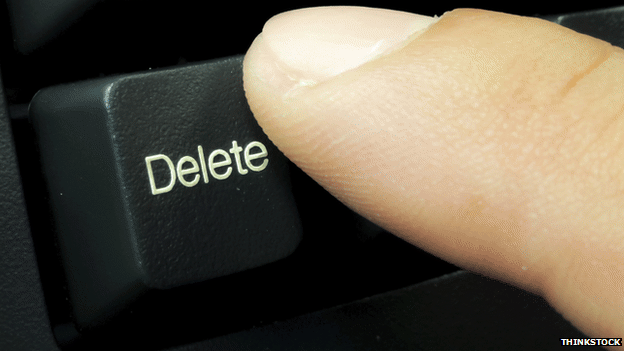 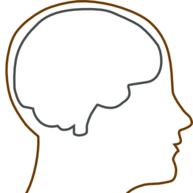 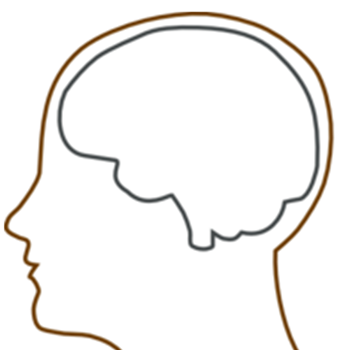 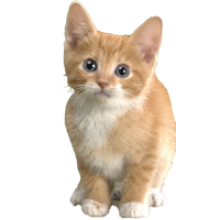 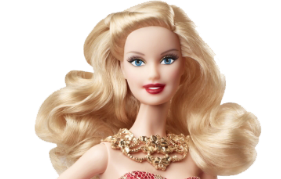 Teraz będziemy się uczyć,  jak  uważnie obserwować to, co inni ludzie lubią.
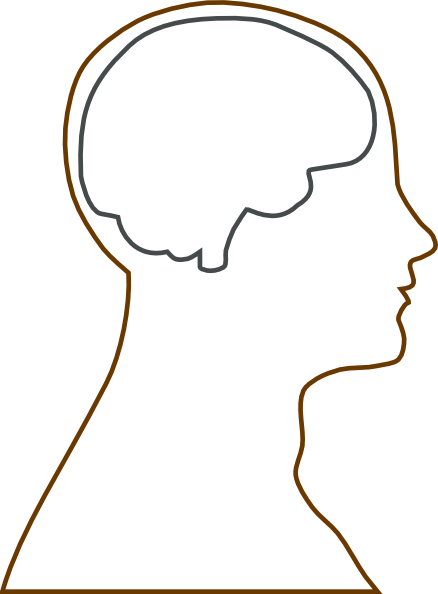 ...i jak o tym rozmawiać.
...jak rozpoznać, co inni lubią...
Joel Shaul,  autismteachingstrategies.com
Jak to zrobić : KROK PIERWSZY
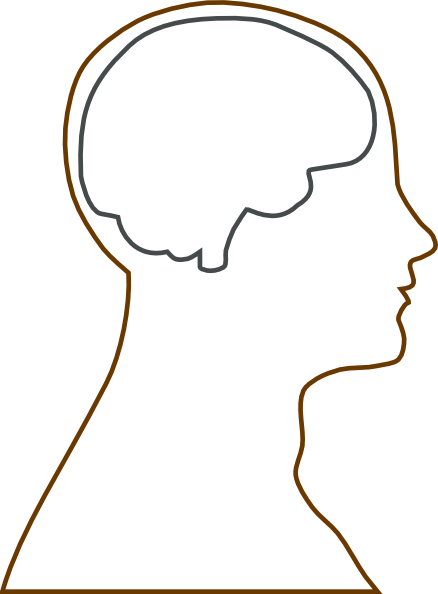 Wyobraź sobie, że wypełniające Twoją głowę myśli dotyczące zainteresowań i ulubionych tematów kurczą się na  moment i stają się coraz mniejsze.
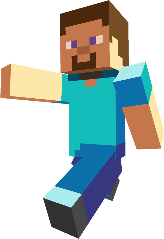 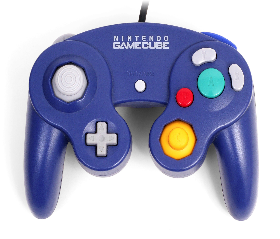 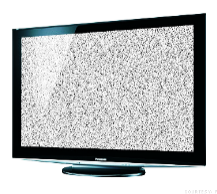 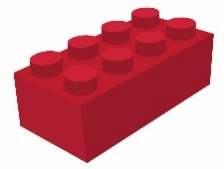 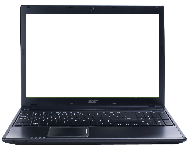 Joel Shaul,  autismteachingstrategies.com
Jak to zrobić : KROK DRUGI
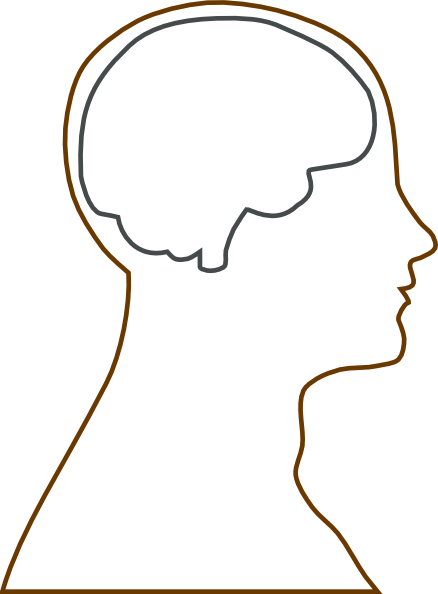 …and talking about these things.
Popatrz teraz,  co inna osoba robi i czym  się zajmuje.
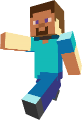 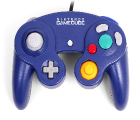 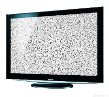 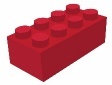 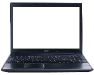 Joel Shaul,  autismteachingstrategies.com
Jak to zrobić:  KROK TRZECI
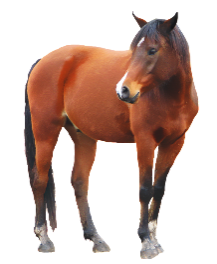 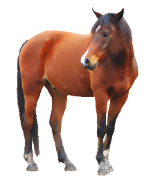 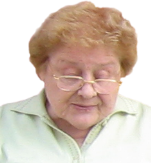 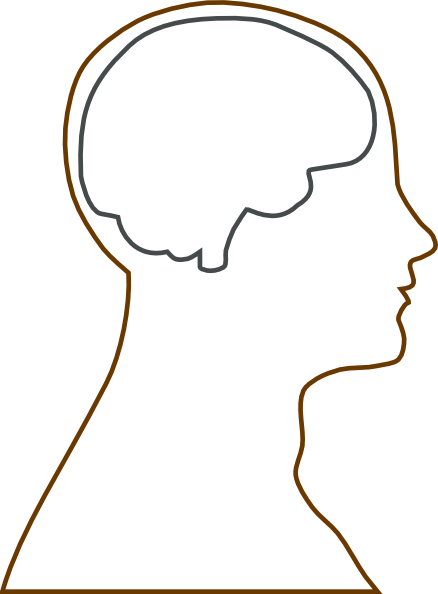 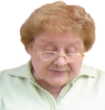 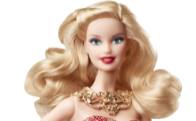 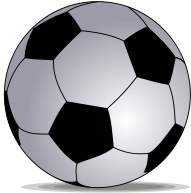 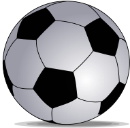 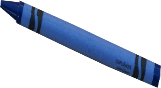 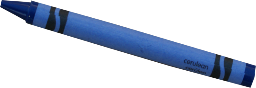 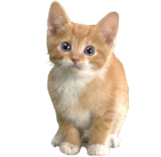 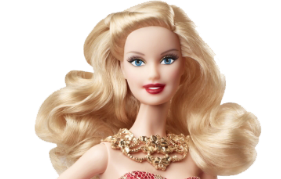 Postaraj się porozmawiać jedynie o  rzeczach, które  ta  osoba lubi.
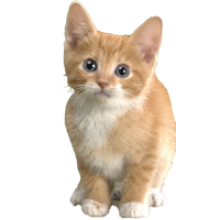 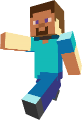 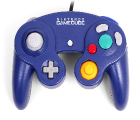 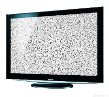 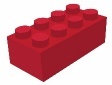 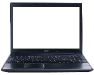 Joel Shaul,  autismteachingstrategies.com
Obok znajdują się  przykłady zwrotów, których możesz użyć podczas prowadzenia rozmowy. 

W razie potrzeby, twój nauczyciel może udostępnić ci całą kartę z przykładowymi zdaniami.
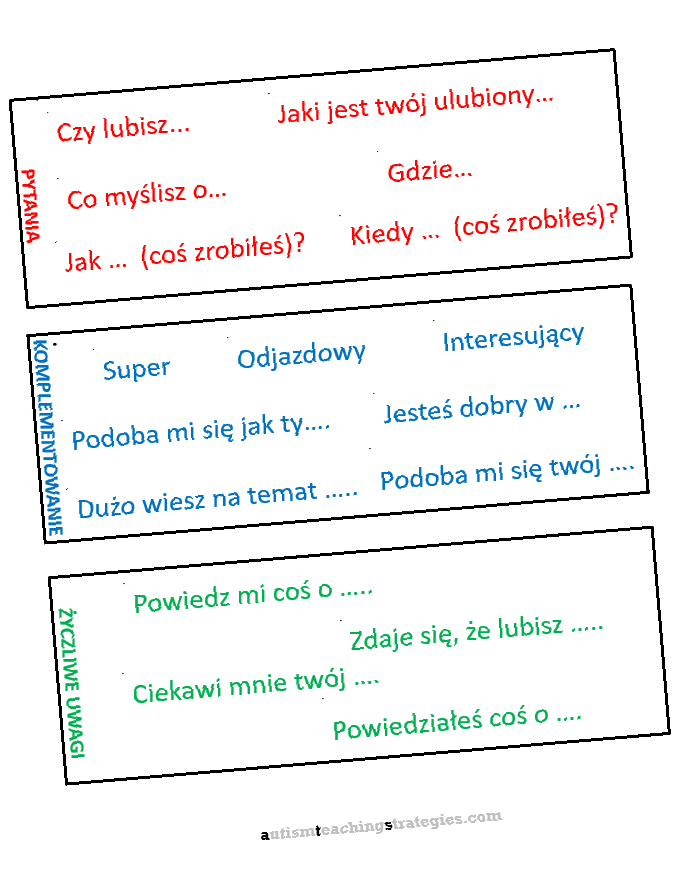 Joel Shaul,  autismteachingstrategies.com
Przykład:
(  klikaj a pojawiać się będą kolejne  teksty )
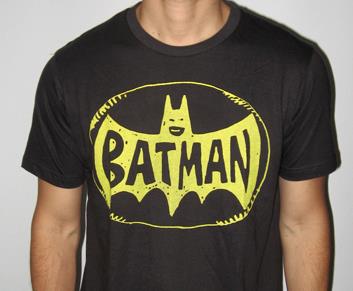 Coś fajnego, co widzisz.
Pytanie, które możesz zadać na temat tego, co widzisz.
Wygląda na to, że lubisz batmana.
Super T-shirt.
Skąd go masz ?
Joel Shaul,  autismteachingstrategies.com
Coś fajnego, co widzisz
Pytanie, które możesz zadać na temat tego, co widzisz
Coś fajnego, co widzisz
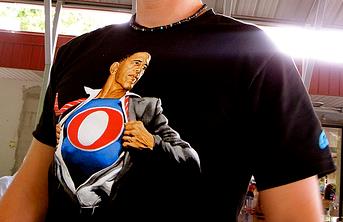 Pytanie, które możesz zadać na temat tego, co widzisz
Joel Shaul,  autismteachingstrategies.com
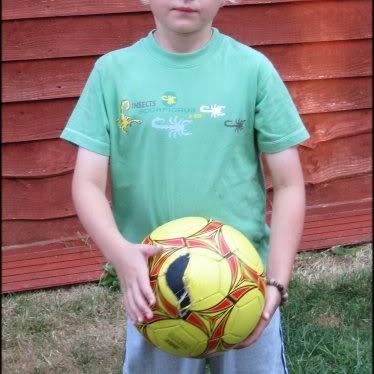 Coś fajnego, co widzisz
Pytanie, które możesz zadać na temat tego, co widzisz
Coś fajnego, co widzisz
Pytanie, które możesz zadać na temat tego, co widzisz
Joel Shaul,  autismteachingstrategies.com
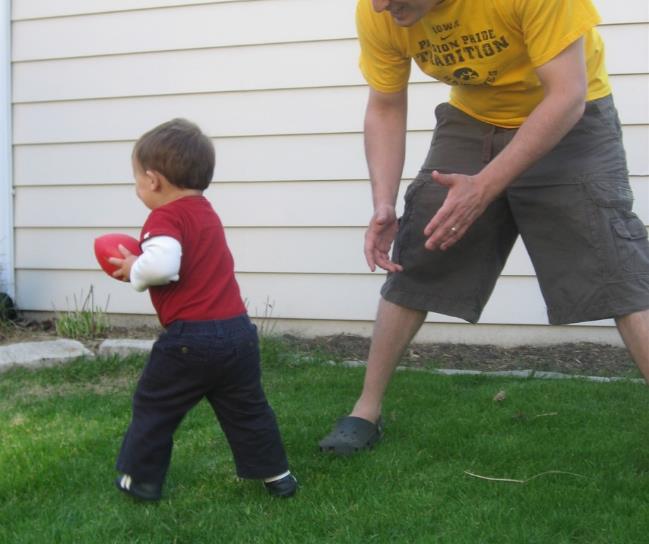 Coś fajnego, co widzisz
Pytanie, które możesz zadać na temat tego, co widzisz
Coś fajnego, co widzisz
Pytanie, które możesz zadać na temat tego, co widzisz
Joel Shaul,  autismteachingstrategies.com
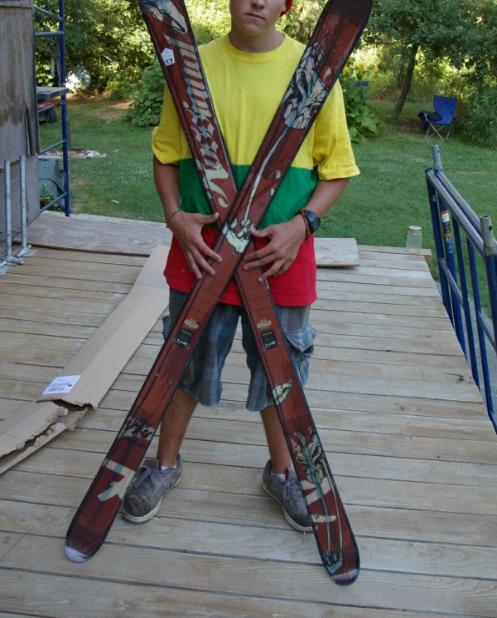 Pytanie, które możesz zadać na temat tego, co widzisz
Coś fajnego, co widzisz
Coś fajnego, co widzisz
Pytanie, które możesz zadać na temat tego, co widzisz
Joel Shaul,  autismteachingstrategies.com
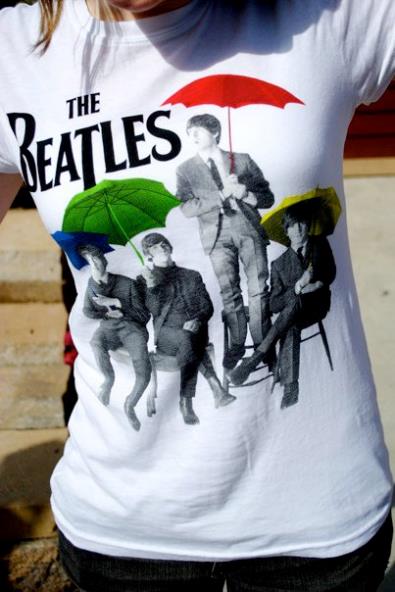 Coś fajnego, co widzisz
Pytanie, które możesz zadać na temat tego, co widzisz
Coś fajnego, co widzisz
Pytanie, które możesz zadać na temat tego, co widzisz
Joel Shaul,  autismteachingstrategies.com
Pytanie, które możesz zadać na temat tego, co widzisz
Coś fajnego, co widzisz
Coś fajnego, co widzisz
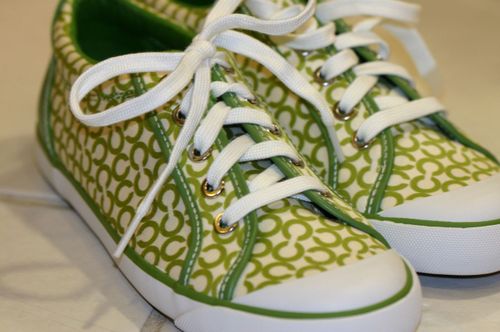 Pytanie, które możesz zadać na temat tego, co widzisz
Joel Shaul,  autismteachingstrategies.com
Pytanie, które możesz zadać na temat tego, co widzisz
Coś fajnego, co widzisz
Coś fajnego, co widzisz
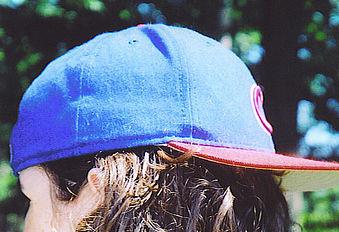 Pytanie, które możesz zadać na temat tego, co widzisz
Joel Shaul,  autismteachingstrategies.com
Coś fajnego, co widzisz
Pytanie, które możesz zadać na temat tego, co widzisz
Coś fajnego, co widzisz
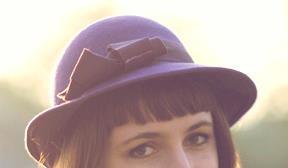 Pytanie, które możesz zadać na temat tego, co widzisz
Joel Shaul,  autismteachingstrategies.com
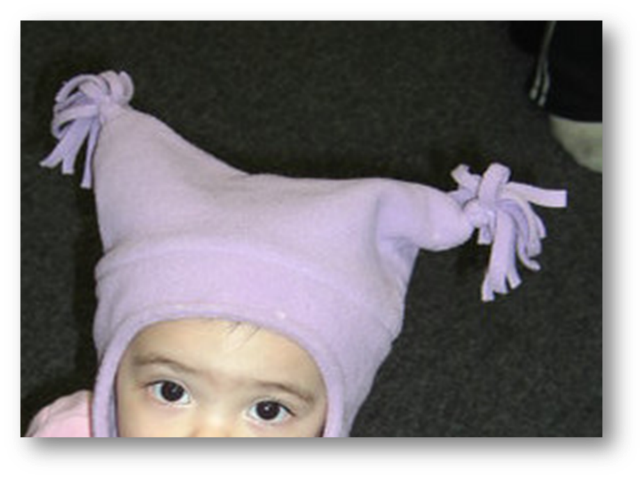 Pytanie, które możesz zadać na temat tego, co widzisz
Coś fajnego, co widzisz
Coś fajnego, co widzisz
Pytanie, które możesz zadać na temat tego, co widzisz
Joel Shaul,  autismteachingstrategies.com
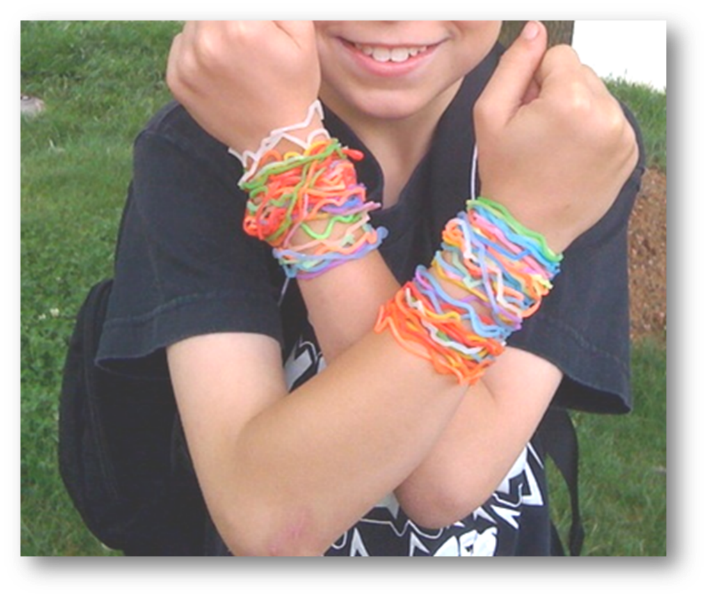 Coś fajnego, co widzisz
Pytanie, które możesz zadać na temat tego, co widzisz
Coś fajnego, co widzisz
Pytanie, które możesz zadać na temat tego, co widzisz
Joel Shaul,  autismteachingstrategies.com
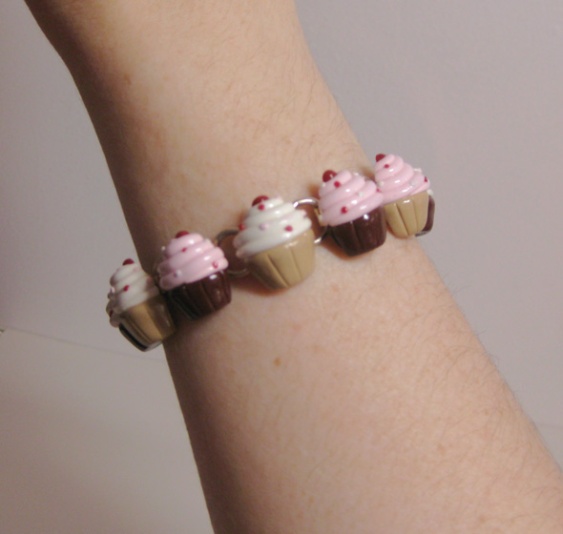 Pytanie, które możesz zadać na temat tego, co widzisz
Coś fajnego, co widzisz
Coś fajnego, co widzisz
Pytanie, które możesz zadać na temat tego, co widzisz
Joel Shaul,  autismteachingstrategies.com
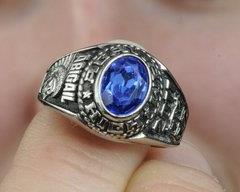 Coś fajnego, co widzisz
Pytanie, które możesz zadać na temat tego, co widzisz
Coś fajnego, co widzisz
Pytanie, które możesz zadać na temat tego, co widzisz
Joel Shaul,  autismteachingstrategies.com
Pytanie, które możesz zadać na temat tego, co widzisz
Coś fajnego, co widzisz
Coś fajnego, co widzisz
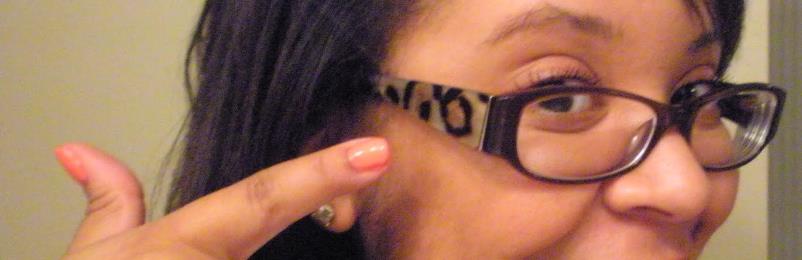 Pytanie, które możesz zadać na temat tego, co widzisz
Joel Shaul,  autismteachingstrategies.com
Coś fajnego, co widzisz
Pytanie, które możesz zadać na temat tego, co widzisz
Coś fajnego, co widzisz
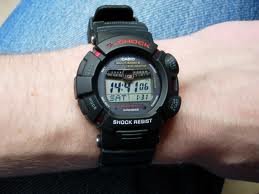 Pytanie, które możesz zadać na temat tego, co widzisz
Joel Shaul,  autismteachingstrategies.com
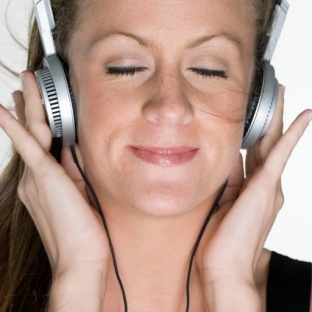 Coś fajnego, co widzisz
Pytanie, które możesz zadać na temat tego, co widzisz
Coś fajnego, co widzisz
Pytanie, które możesz zadać na temat tego, co widzisz
Joel Shaul,  autismteachingstrategies.com
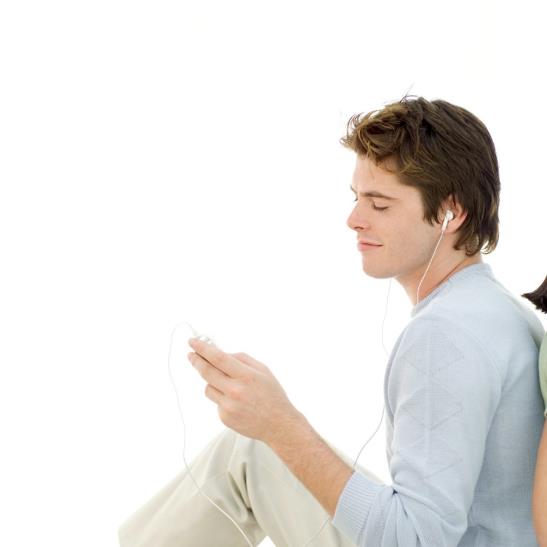 Coś fajnego, co widzisz
Pytanie, które możesz zadać na temat tego, co widzisz
Coś fajnego, co widzisz
Pytanie, które możesz zadać na temat tego, co widzisz
Joel Shaul,  autismteachingstrategies.com
Pytanie, które możesz zadać na temat tego, co widzisz
Coś fajnego, co widzisz
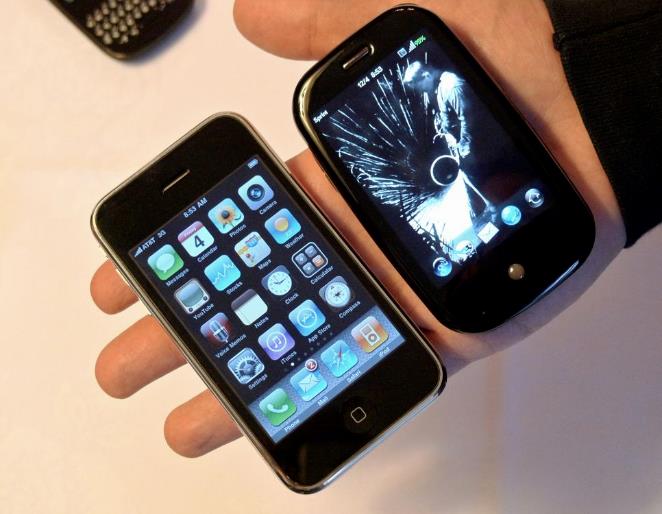 Coś fajnego, co widzisz
Pytanie, które możesz zadać na temat tego, co widzisz
Joel Shaul,  autismteachingstrategies.com
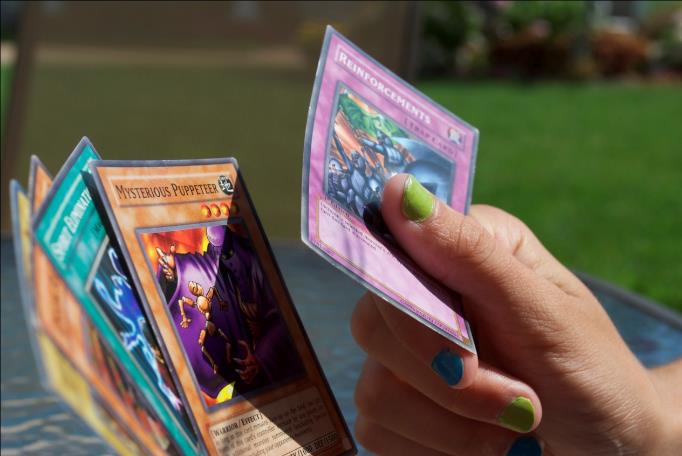 Coś fajnego, co widzisz
Pytanie, które możesz zadać na temat tego, co widzisz
Coś fajnego, co widzisz
Pytanie, które możesz zadać na temat tego, co widzisz
Joel Shaul,  autismteachingstrategies.com
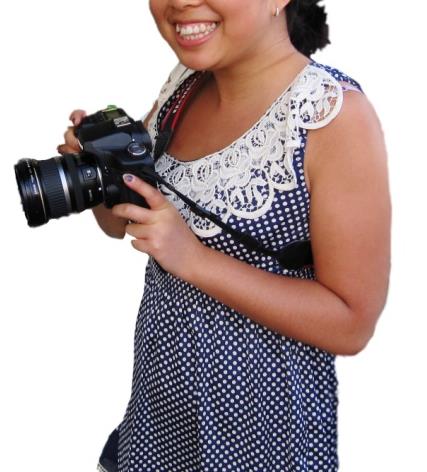 Pytanie, które możesz zadać na temat tego, co widzisz
Coś fajnego, co widzisz
Coś fajnego, co widzisz
Pytanie, które możesz zadać na temat tego, co widzisz
Joel Shaul,  autismteachingstrategies.com
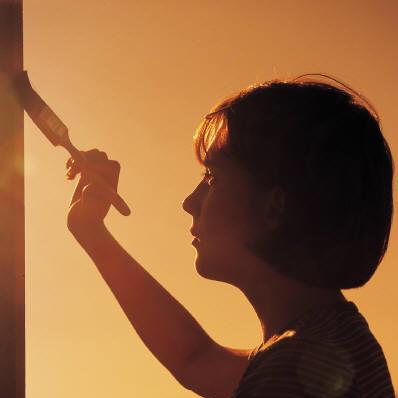 Pytanie, które możesz zadać na temat tego, co widzisz
Coś fajnego, co widzisz
Coś fajnego, co widzisz
Pytanie, które możesz zadać na temat tego, co widzisz
Joel Shaul,  autismteachingstrategies.com
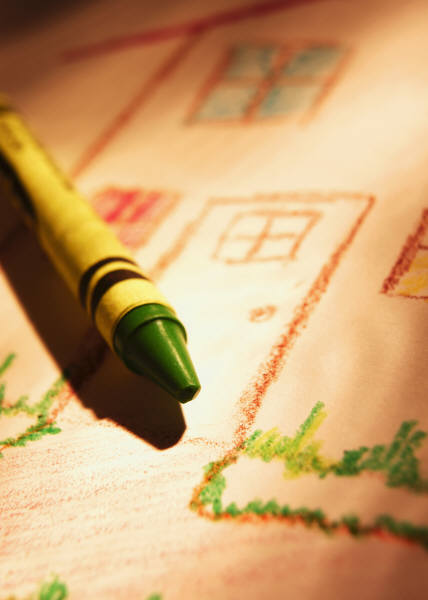 Coś fajnego, co widzisz
Pytanie, które możesz zadać na temat tego, co widzisz
Coś fajnego, co widzisz
Pytanie, które możesz zadać na temat tego, co widzisz
Joel Shaul,  autismteachingstrategies.com
Pytanie, które możesz zadać na temat tego, co widzisz
Coś fajnego, co widzisz
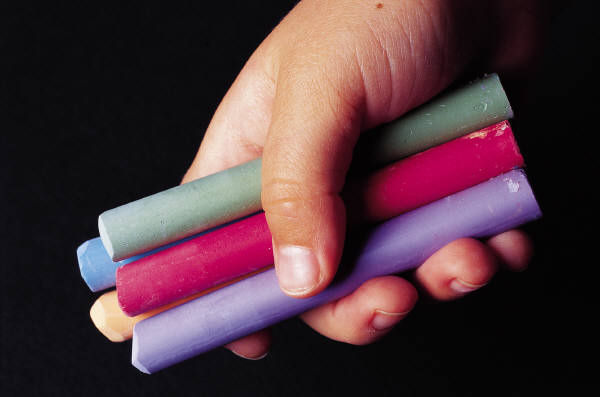 Coś fajnego, co widzisz
Pytanie, które możesz zadać na temat tego, co widzisz
Joel Shaul,  autismteachingstrategies.com
Coś fajnego, co widzisz
Pytanie, które możesz zadać na temat tego, co widzisz
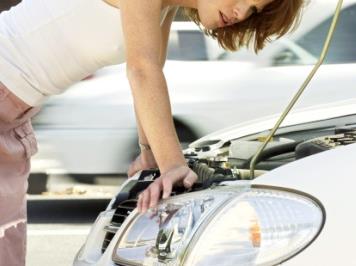 Coś fajnego, co widzisz
Pytanie, które możesz zadać na temat tego, co widzisz
Joel Shaul,  autismteachingstrategies.com
Pytanie, które możesz zadać na temat tego, co widzisz
Coś fajnego, co widzisz
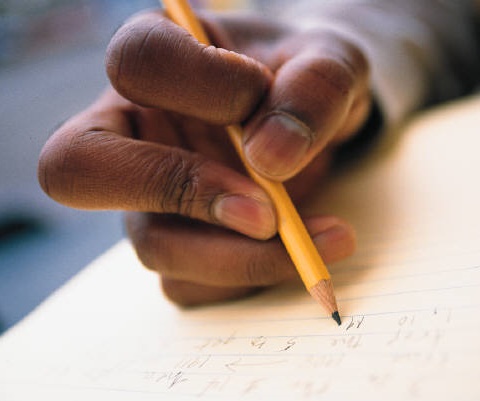 Coś fajnego, co widzisz
Pytanie, które możesz zadać na temat tego, co widzisz
Joel Shaul,  autismteachingstrategies.com
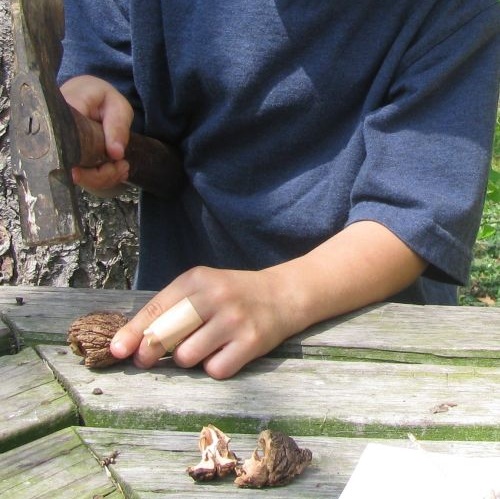 Coś fajnego, co widzisz
Pytanie, które możesz zadać na temat tego, co widzisz
Coś fajnego, co widzisz
Pytanie, które możesz zadać na temat tego, co widzisz
Joel Shaul,  autismteachingstrategies.com
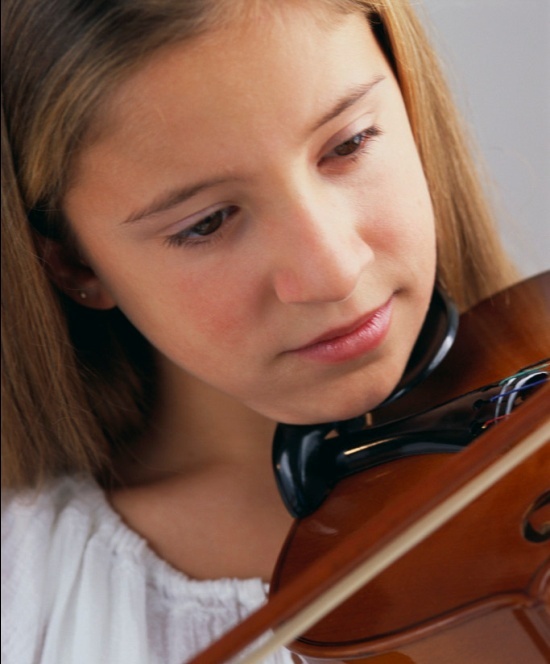 Coś fajnego, co widzisz
Pytanie, które możesz zadać na temat tego, co widzisz
Coś fajnego, co widzisz
Pytanie, które możesz zadać na temat tego, co widzisz
Joel Shaul,  autismteachingstrategies.com
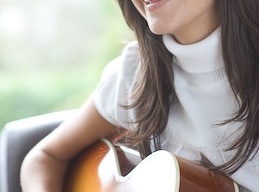 Pytanie, które możesz zadać na temat tego, co widzisz
Coś fajnego, co widzisz
Coś fajnego, co widzisz
Pytanie, które możesz zadać na temat tego, co widzisz
Joel Shaul,  autismteachingstrategies.com
Coś fajnego, co widzisz
Pytanie, które możesz zadać na temat tego, co widzisz
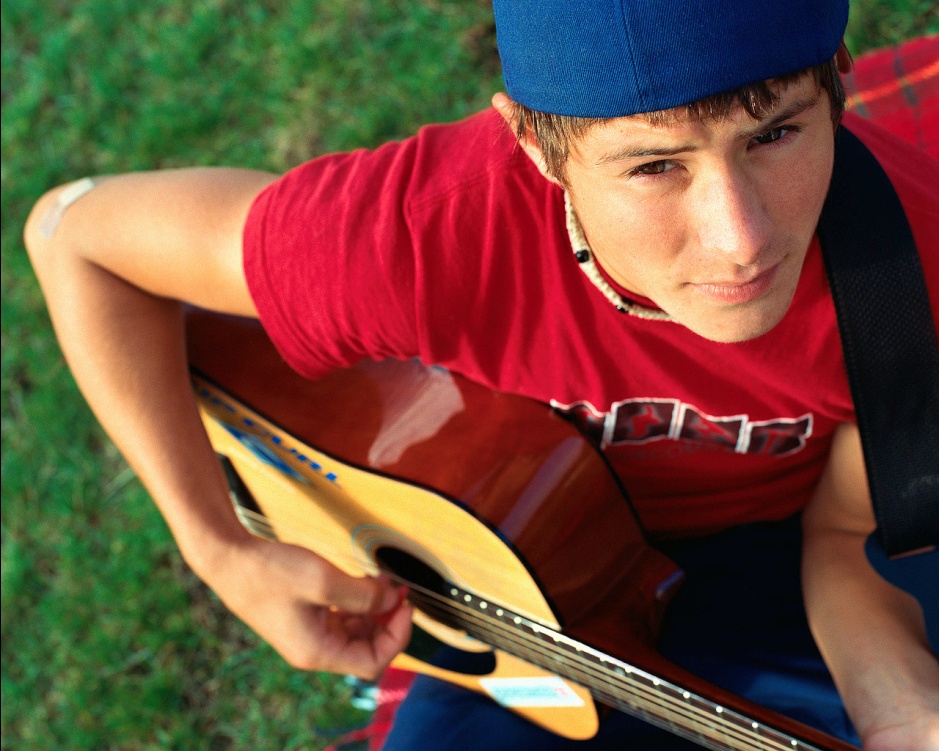 Coś fajnego, co widzisz
Pytanie, które możesz zadać na temat tego, co widzisz
Joel Shaul,  autismteachingstrategies.com
Coś fajnego, co widzisz
Pytanie, które możesz zadać na temat tego, co widzisz
Coś fajnego, co widzisz
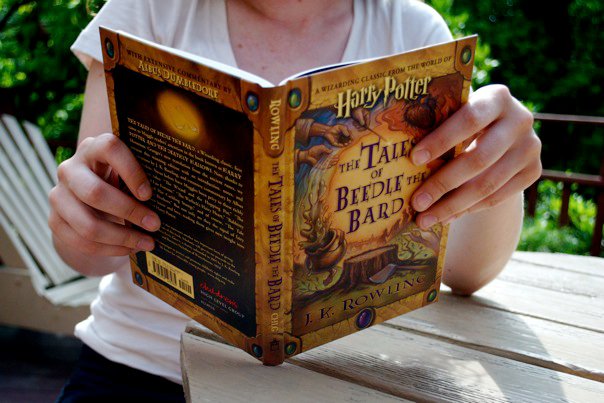 Pytanie, które możesz zadać na temat tego, co widzisz
Joel Shaul,  autismteachingstrategies.com
Pytanie, które możesz zadać na temat tego, co widzisz
Coś fajnego, co widzisz
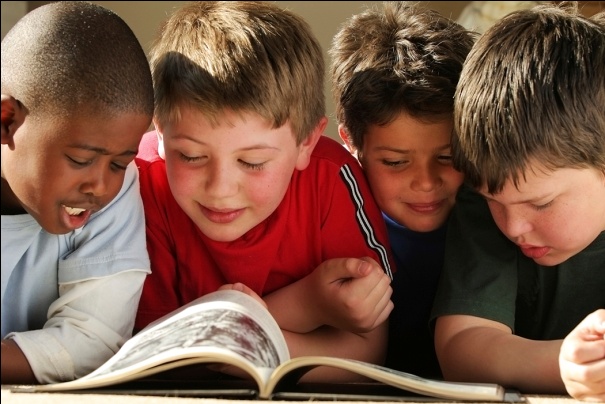 Coś fajnego, co widzisz
Pytanie, które możesz zadać na temat tego, co widzisz
Joel Shaul,  autismteachingstrategies.com
Coś fajnego, co widzisz
Pytanie, które możesz zadać na temat tego, co widzisz
Coś fajnego, co widzisz
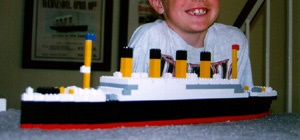 Pytanie, które możesz zadać na temat tego, co widzisz
Joel Shaul,  autismteachingstrategies.com
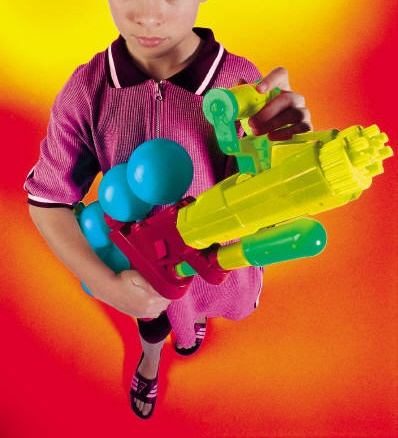 Coś fajnego, co widzisz
Pytanie, które możesz zadać na temat tego, co widzisz
Coś fajnego, co widzisz
Pytanie, które możesz zadać na temat tego, co widzisz
Joel Shaul,  autismteachingstrategies.com
Coś fajnego, co widzisz
Pytanie, które możesz zadać na temat tego, co widzisz
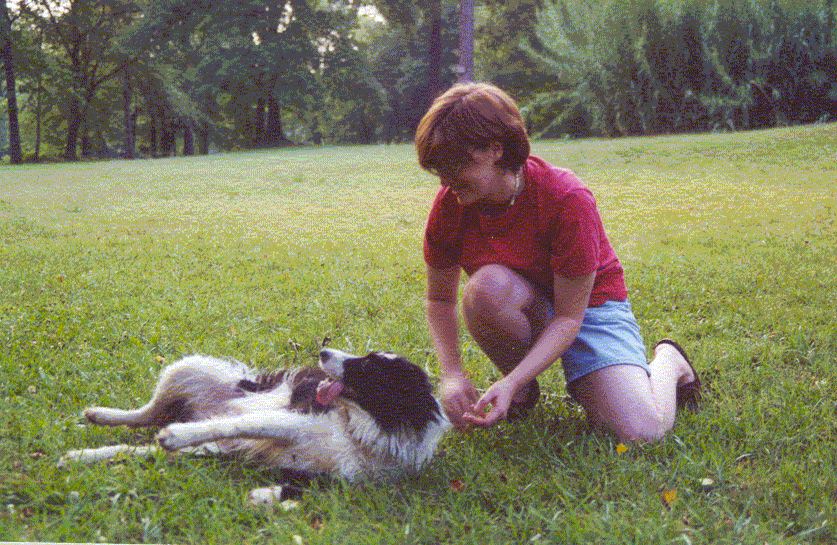 Coś fajnego, co widzisz
Pytanie, które możesz zadać na temat tego, co widzisz
Joel Shaul,  autismteachingstrategies.com
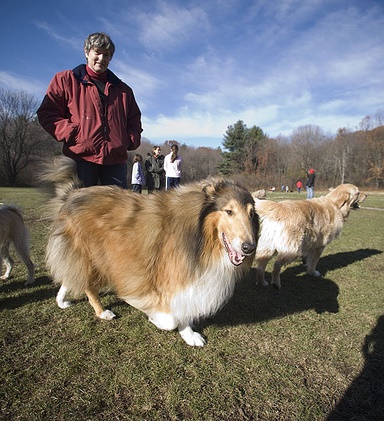 Coś fajnego, co widzisz
Pytanie, które możesz zadać na temat tego, co widzisz
Coś fajnego, co widzisz
Pytanie, które możesz zadać na temat tego, co widzisz
Joel Shaul,  autismteachingstrategies.com
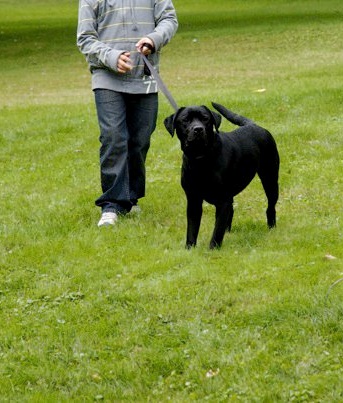 A question you could ask about what you see
Coś fajnego, co widzisz
Coś fajnego, co widzisz
Pytanie, które możesz zadać na temat tego, co widzisz
Joel Shaul,  autismteachingstrategies.com
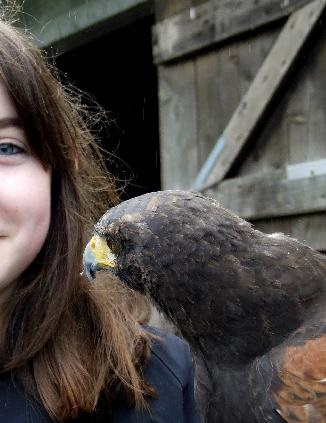 Coś fajnego, co widzisz
Pytanie, które możesz zadać na temat tego, co widzisz
Coś fajnego, co widzisz
Pytanie, które możesz zadać na temat tego, co widzisz
Joel Shaul,  autismteachingstrategies.com
Pytanie, które możesz zadać na temat tego, co widzisz
Coś fajnego, co widzisz
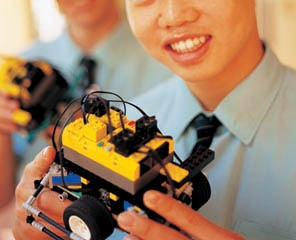 Coś fajnego, co widzisz
Pytanie, które możesz zadać na temat tego, co widzisz
Joel Shaul,  autismteachingstrategies.com
Pytanie, które możesz zadać na temat tego, co widzisz
Coś fajnego, co widzisz
Coś fajnego, co widzisz
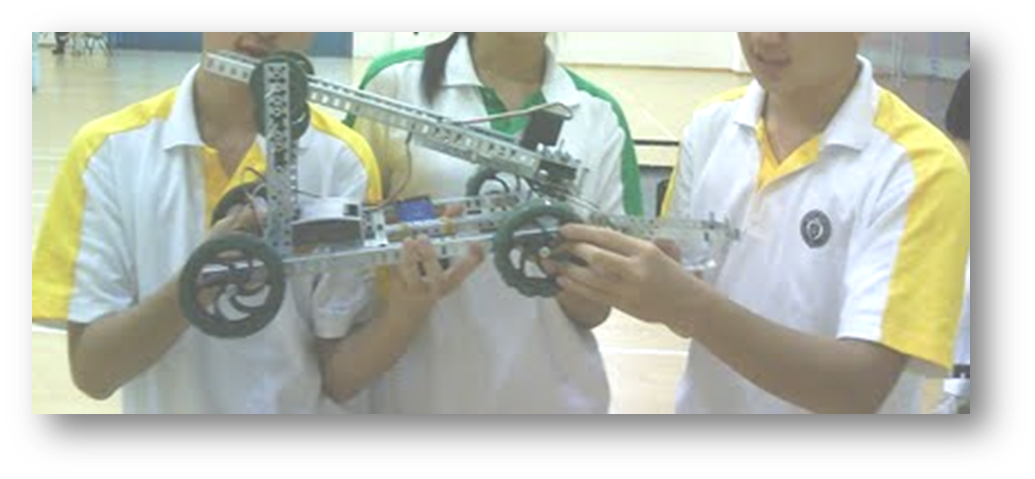 Pytanie, które możesz zadać na temat tego, co widzisz
Joel Shaul,  autismteachingstrategies.com
Pytanie, które możesz zadać na temat tego, co widzisz
Coś fajnego, co widzisz
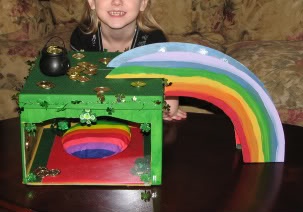 Coś fajnego, co widzisz
Pytanie, które możesz zadać na temat tego, co widzisz
Joel Shaul,  autismteachingstrategies.com
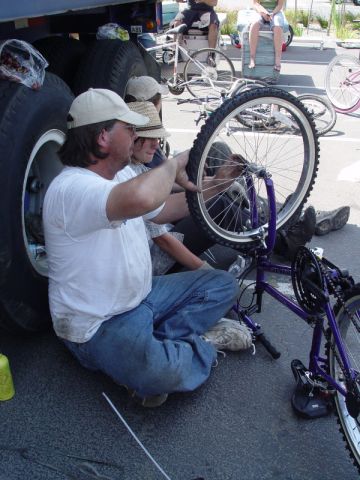 Coś fajnego, co widzisz
Pytanie, które możesz zadać na temat tego, co widzisz
Coś fajnego, co widzisz
Pytanie, które możesz zadać na temat tego, co widzisz
Joel Shaul,  autismteachingstrategies.com
Pytanie, które możesz zadać na temat tego, co widzisz
Coś fajnego, co widzisz
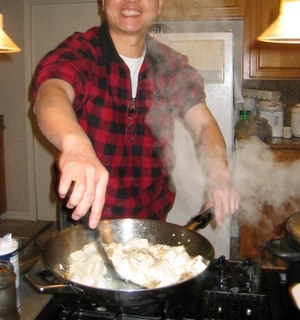 Coś fajnego, co widzisz
Pytanie, które możesz zadać na temat tego, co widzisz
Joel Shaul,  autismteachingstrategies.com
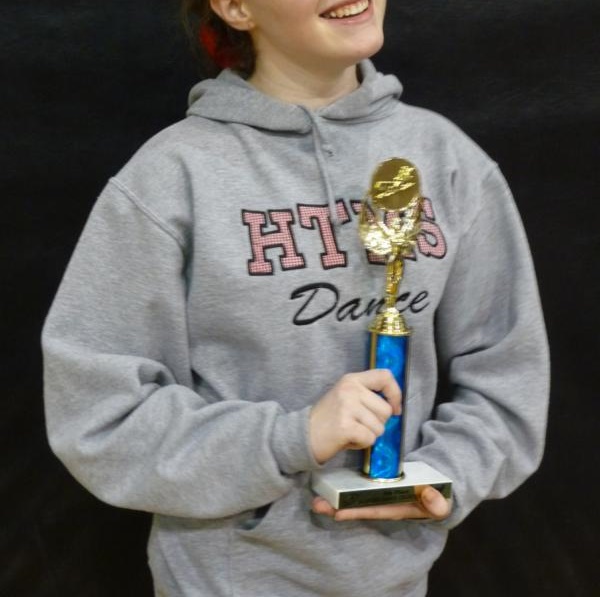 Pytanie, które możesz zadać na temat tego, co widzisz
Coś fajnego, co widzisz
Coś fajnego, co widzisz
Pytanie, które możesz zadać na temat tego, co widzisz
Joel Shaul,  autismteachingstrategies.com
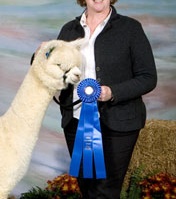 Coś fajnego, co widzisz
Pytanie, które możesz zadać na temat tego, co widzisz
Coś fajnego, co widzisz
Pytanie, które możesz zadać na temat tego, co widzisz
Joel Shaul,  autismteachingstrategies.com
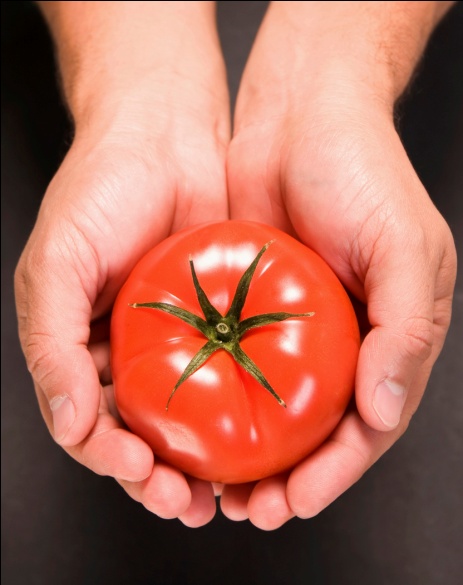 Coś fajnego, co widzisz
Pytanie, które możesz zadać na temat tego, co widzisz
Coś fajnego, co widzisz
Pytanie, które możesz zadać na temat tego, co widzisz
Joel Shaul,  autismteachingstrategies.com
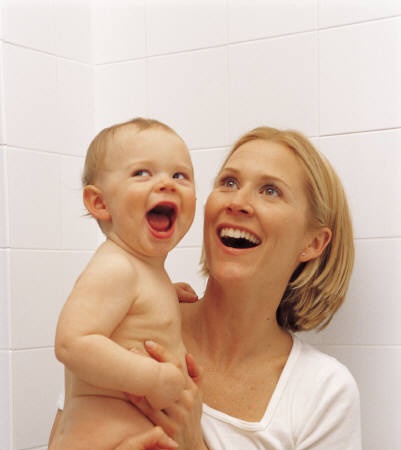 Coś fajnego, co widzisz
Pytanie, które możesz zadać na temat tego, co widzisz
Coś fajnego, co widzisz
Pytanie, które możesz zadać na temat tego, co widzisz
Joel Shaul,  autismteachingstrategies.com
Pytanie, które możesz zadać na temat tego, co widzisz
Coś fajnego, co widzisz
Coś fajnego, co widzisz
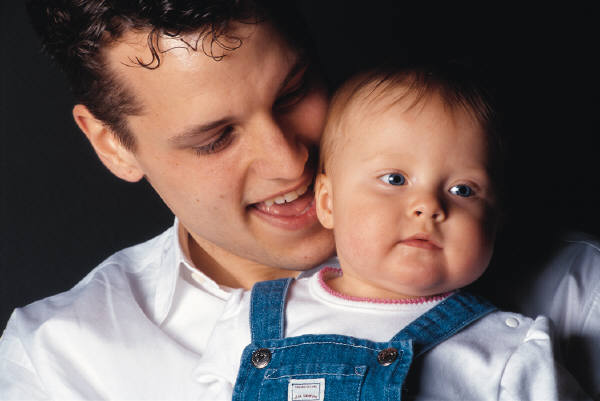 Pytanie, które możesz zadać na temat tego, co widzisz
Joel Shaul,  autismteachingstrategies.com
Coś fajnego, co widzisz
Pytanie, które możesz zadać na temat tego, co widzisz
Coś fajnego, co widzisz
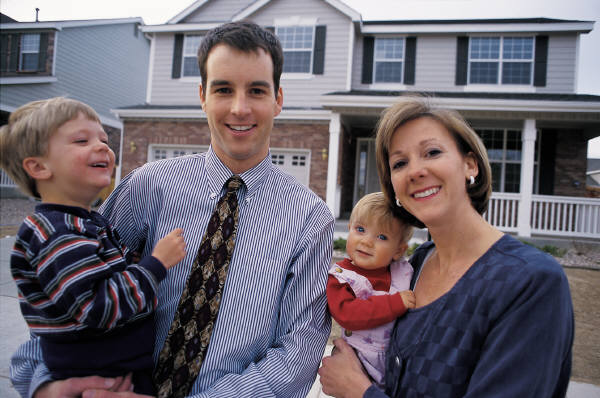 Pytanie, które możesz zadać na temat tego, co widzisz
Joel Shaul,  autismteachingstrategies.com
Pytanie, które możesz zadać na temat tego, co widzisz
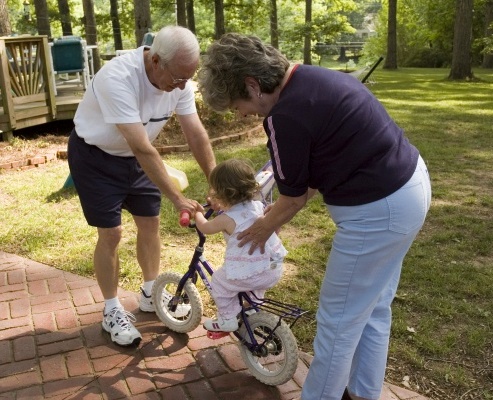 Coś fajnego, co widzisz
Coś fajnego, co widzisz
Pytanie, które możesz zadać na temat tego, co widzisz
Joel Shaul,  autismteachingstrategies.com
Coś fajnego, co widzisz
Pytanie, które możesz zadać na temat tego, co widzisz
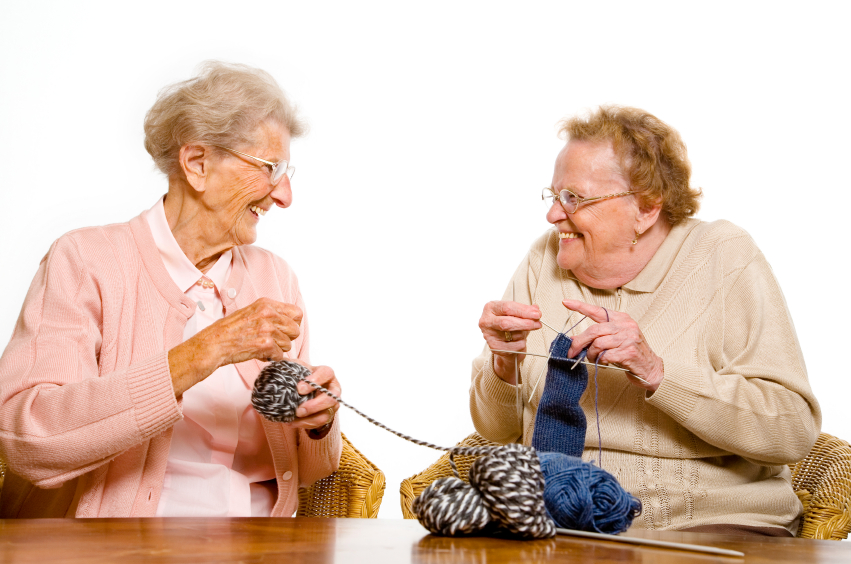 Coś fajnego, co widzisz
Pytanie, które możesz zadać na temat tego, co widzisz
Joel Shaul,  autismteachingstrategies.com
Pytanie, które możesz zadać na temat tego, co widzisz
Coś fajnego, co widzisz
Coś fajnego, co widzisz
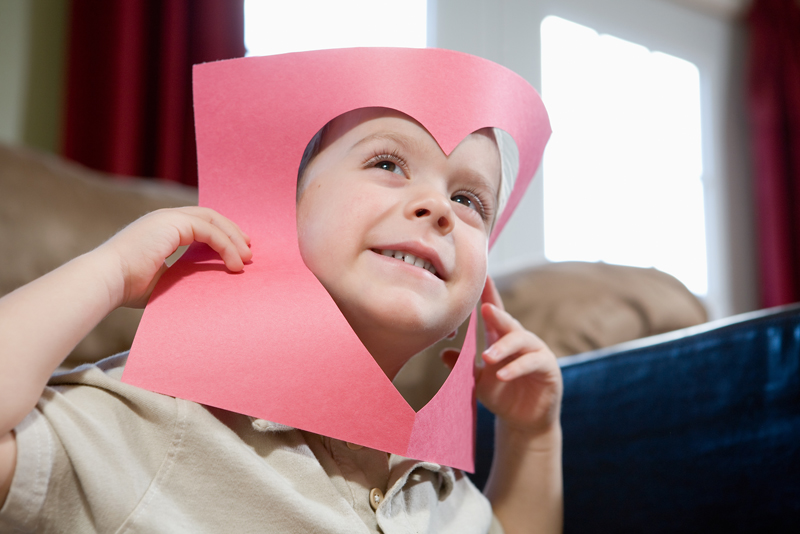 Pytanie, które możesz zadać na temat tego, co widzisz
Joel Shaul,  autismteachingstrategies.com
Coś fajnego, co widzisz
Pytanie, które możesz zadać na temat tego, co widzisz
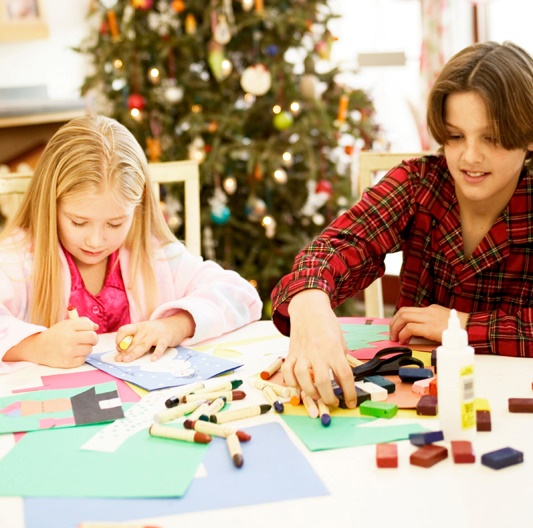 Coś fajnego, co widzisz
Pytanie, które możesz zadać na temat tego, co widzisz
Joel Shaul,  autismteachingstrategies.com
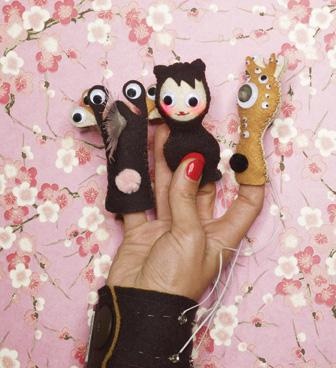 Pytanie, które możesz zadać na temat tego, co widzisz
Coś fajnego, co widzisz
Coś fajnego, co widzisz
Pytanie, które możesz zadać na temat tego, co widzisz
Joel Shaul,  autismteachingstrategies.com
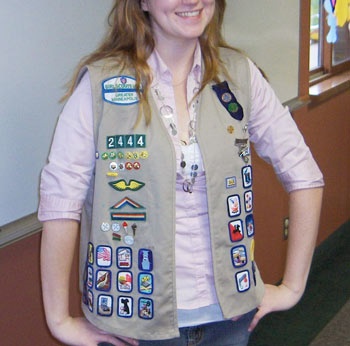 Coś fajnego, co widzisz
Pytanie, które możesz zadać na temat tego, co widzisz
Coś fajnego, co widzisz
Pytanie, które możesz zadać na temat tego, co widzisz
Joel Shaul,  autismteachingstrategies.com
Coś fajnego, co widzisz
Pytanie, które możesz zadać na temat tego, co widzisz
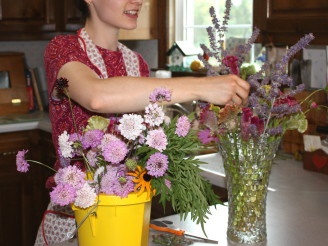 Coś fajnego, co widzisz
Pytanie, które możesz zadać na temat tego, co widzisz
Joel Shaul,  autismteachingstrategies.com
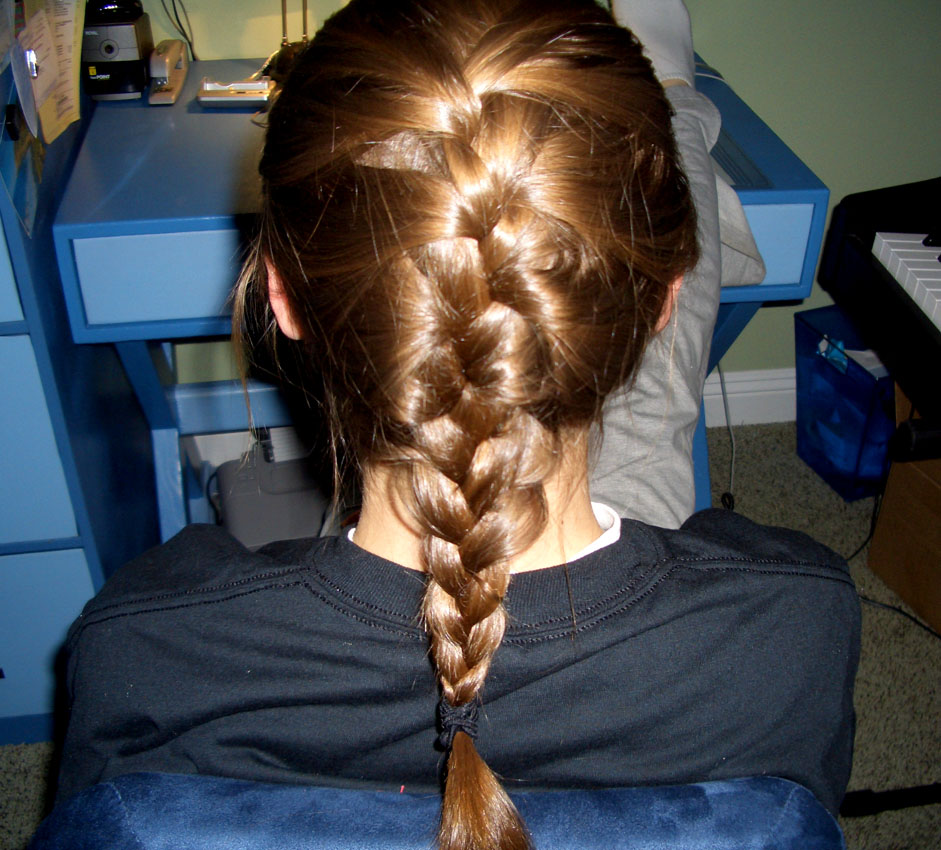 Coś fajnego, co widzisz
Pytanie, które możesz zadać na temat tego, co widzisz
Coś fajnego, co widzisz
Pytanie, które możesz zadać na temat tego, co widzisz
Joel Shaul,  autismteachingstrategies.com
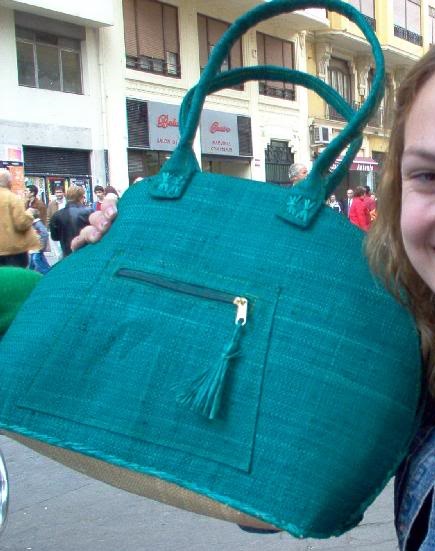 Pytanie, które możesz zadać na temat tego, co widzisz
Coś fajnego, co widzisz
Coś fajnego, co widzisz
Pytanie, które możesz zadać na temat tego, co widzisz
Joel Shaul,  autismteachingstrategies.com
Coś fajnego, co widzisz
Pytanie, które możesz zadać na temat tego, co widzisz
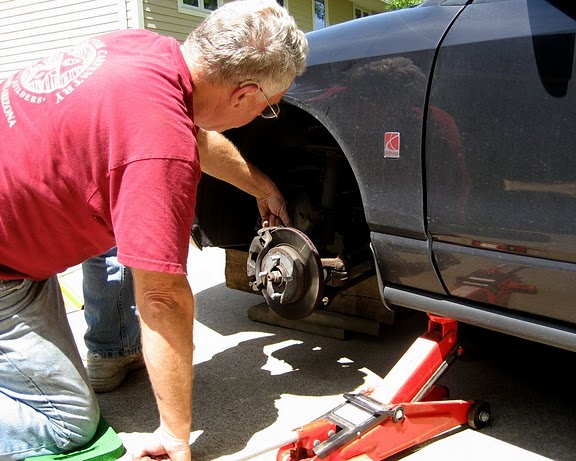 Coś fajnego, co widzisz
Pytanie, które możesz zadać na temat tego, co widzisz
Joel Shaul,  autismteachingstrategies.com
Coś fajnego, co widzisz
Pytanie, które możesz zadać na temat tego, co widzisz
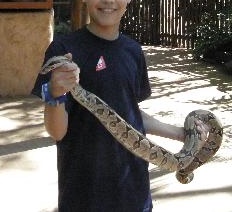 Coś fajnego, co widzisz
Pytanie, które możesz zadać na temat tego, co widzisz
Joel Shaul,  autismteachingstrategies.com
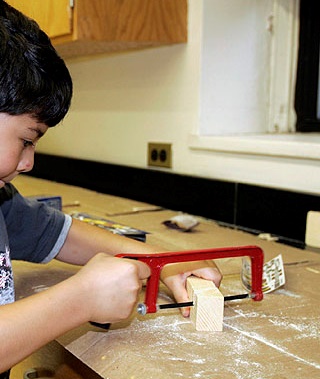 Pytanie, które możesz zadać na temat tego, co widzisz
Coś fajnego, co widzisz
Coś fajnego, co widzisz
Pytanie, które możesz zadać na temat tego, co widzisz
Joel Shaul,  autismteachingstrategies.com